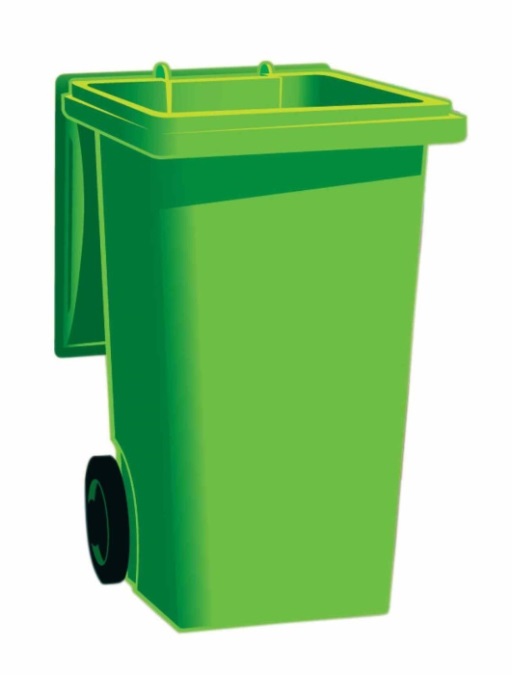 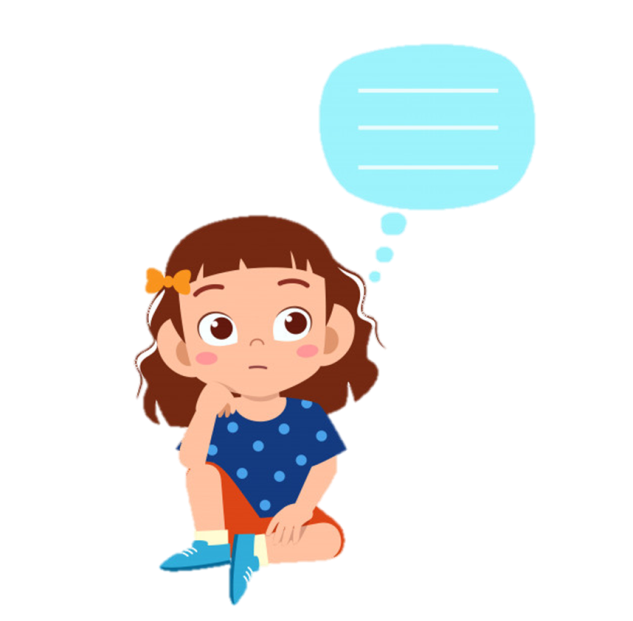 PHÂN LOAI RÁC
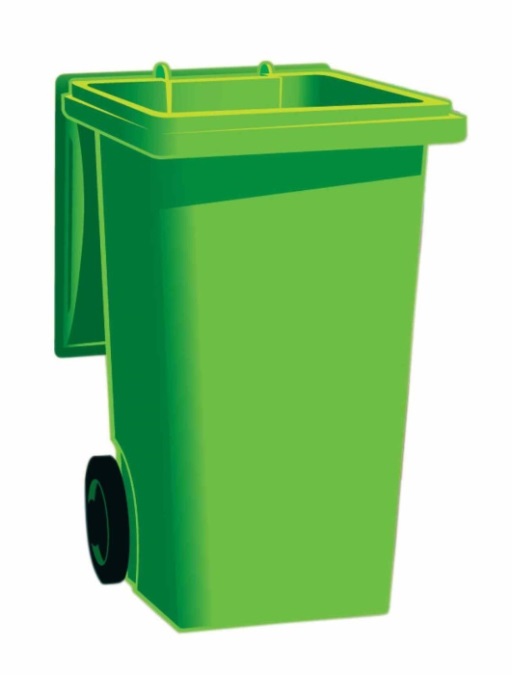 •
1
2
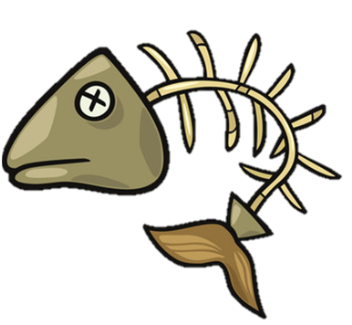 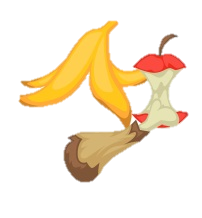 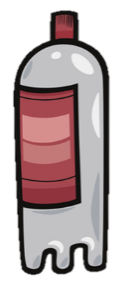 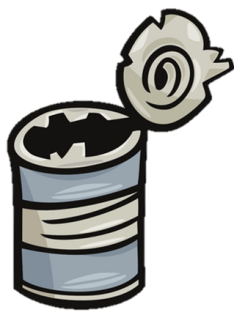 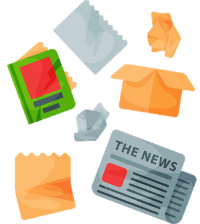 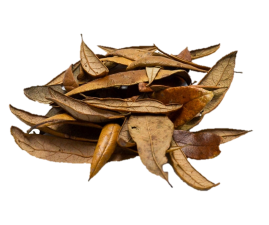 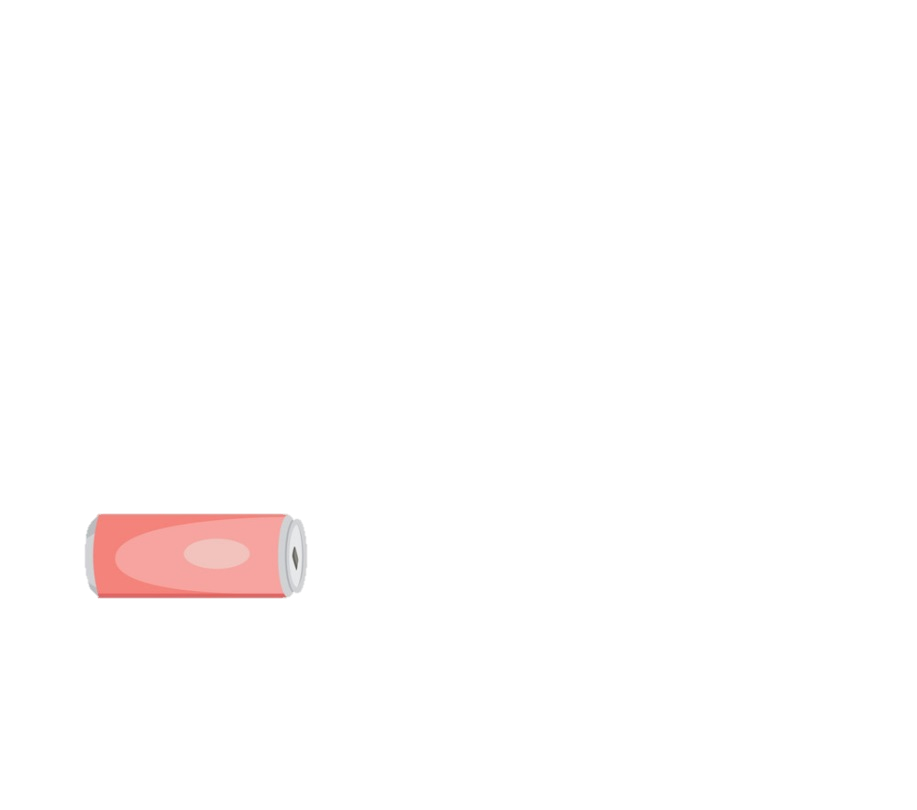 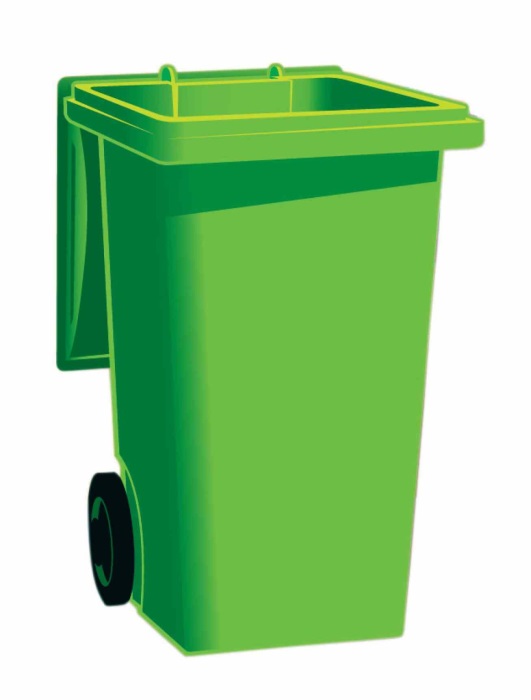 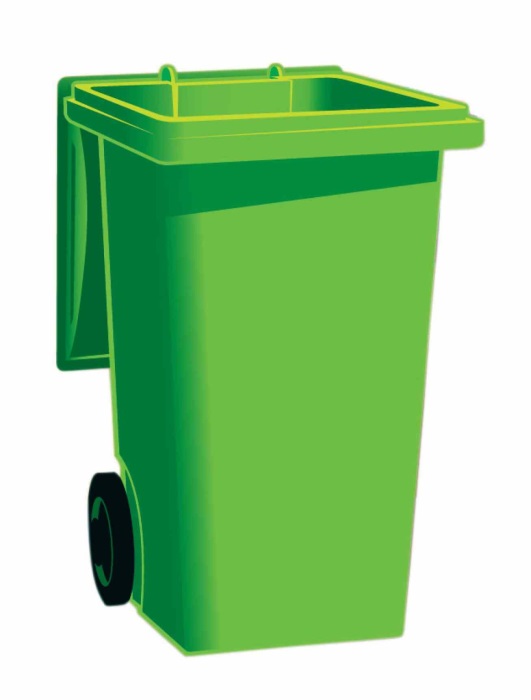 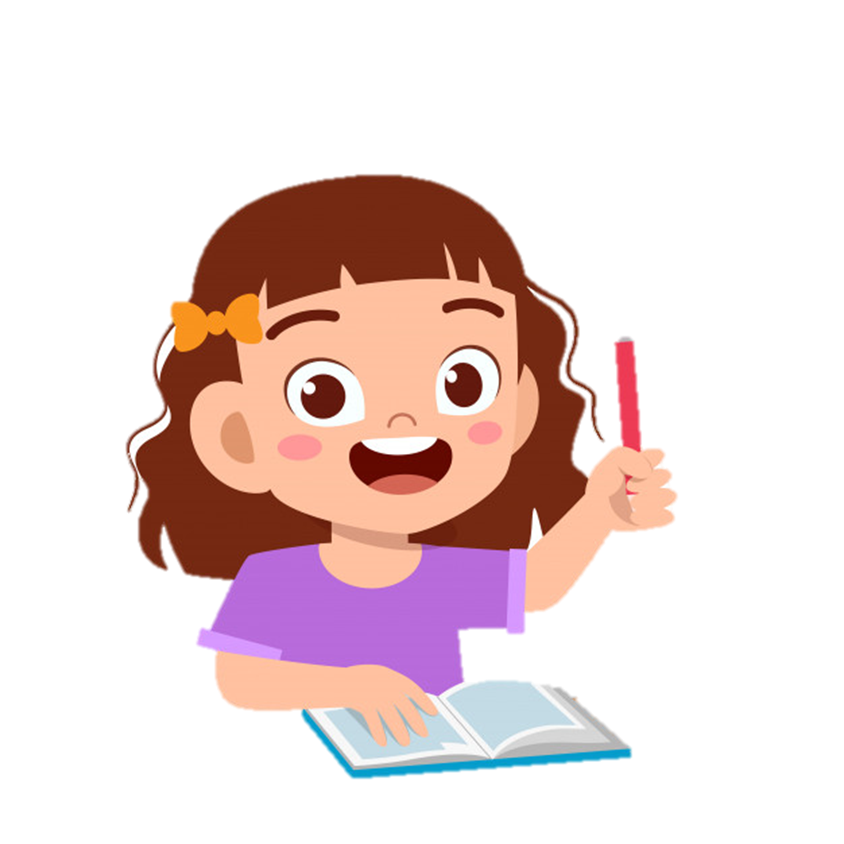 1
2
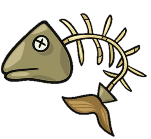 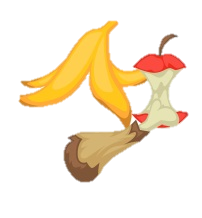 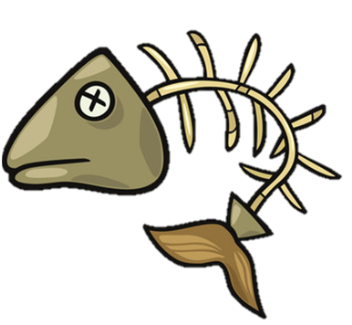 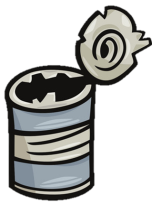 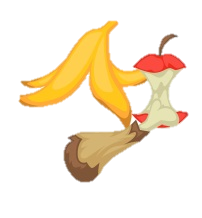 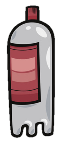 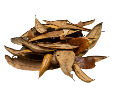 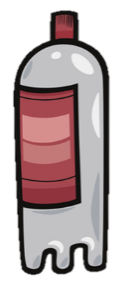 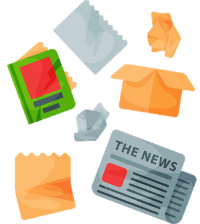 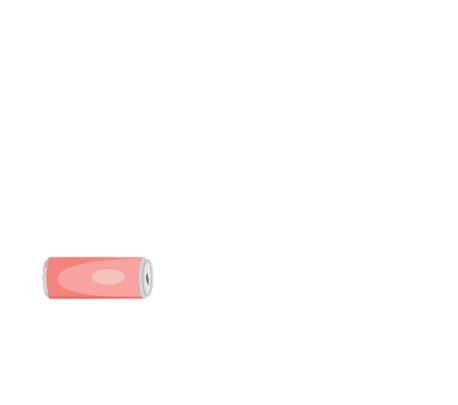 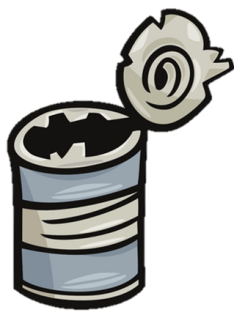 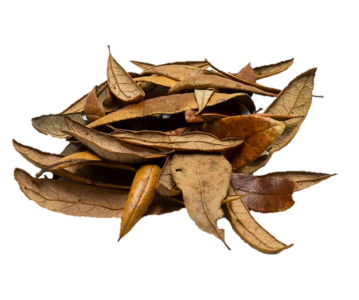 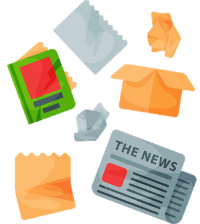 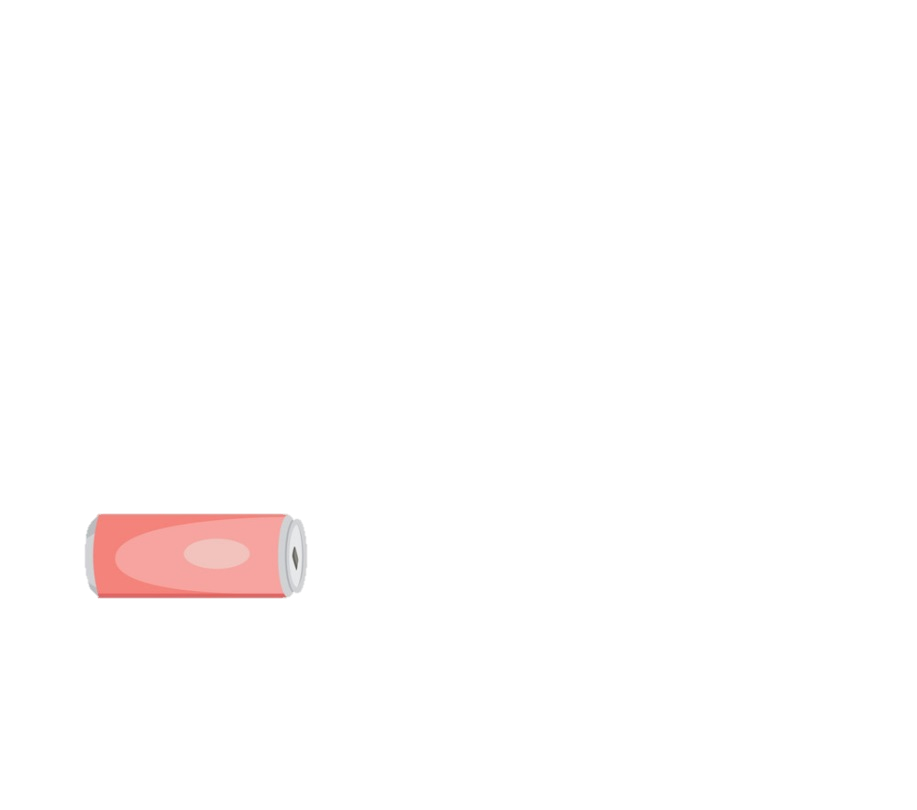 [Speaker Notes: Khi rác vào thùng, GV kích chuột để giúp HS chốt ý nghĩa của trò chơi]
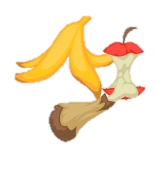 Câu hỏi
Đáp án
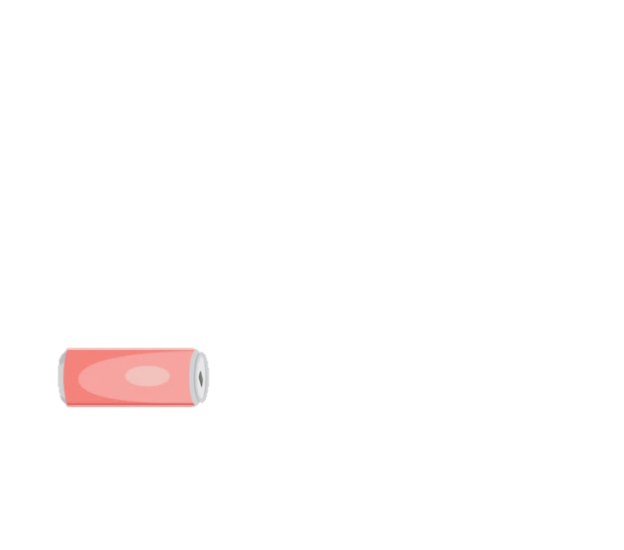 Câu hỏi
Đáp án
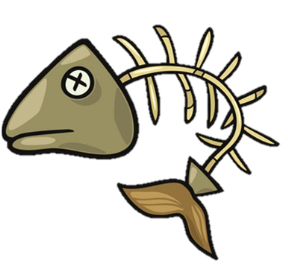 Câu hỏi
Đáp án
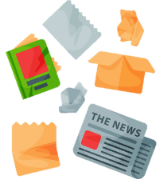 Câu hỏi
Đáp án
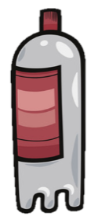 Câu hỏi
Đáp án
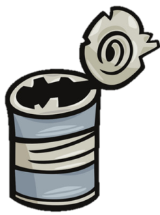 Câu hỏi
Đáp án
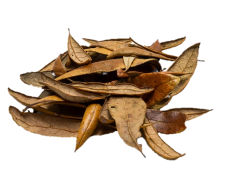 Câu hỏi
Đáp án
Nội dung bài học